সবাইকে স্বাগত
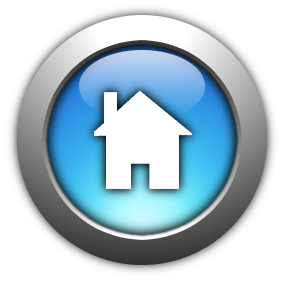 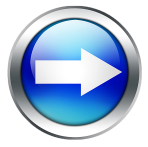 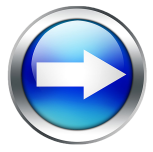 Choritroban somajpoti
শিক্ষক পরিচিতি
চরিত্রবান সমাজপতি
বি. এস-সি (অনার্স) এম.এস-সি (রসায়ন) 
  সহকারী শিক্ষক
সিলেট সরকারি উচ্চবিদ্যালয়, লাক্কাতুরা  সিলেট।
মোবাইল- ০১৭১৬৩৯৩৫৪২ 
E-mail: choritrobansomajpoti@gmail.com
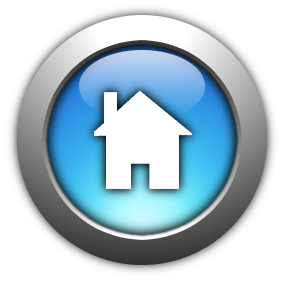 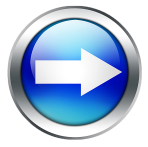 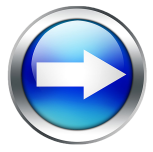 Choritroban somajpoti
পাঠ পরিচিতি
শ্রেণীঃ নবম       
 বিষয়ঃ রসায়ন  
অধ্যায়ঃ একাদশ   
সময়ঃ ৫0 মিনিট
শিক্ষার্থী সংখ্যাঃ ৬০ জন
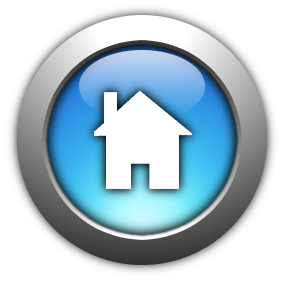 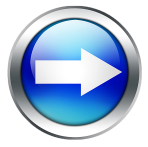 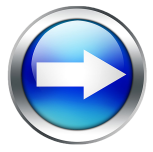 Choritroban somajpoti
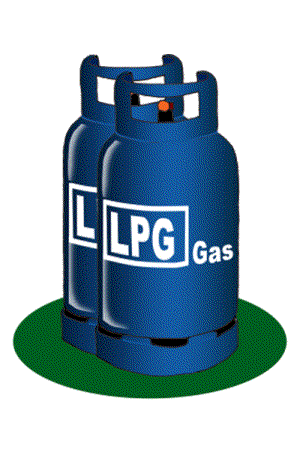 পেট্রোলিয়াম গ্যাস (LPG) এর উপাদান কী?
মিথেন – CH4
কার্বন ও হাইড্রোজেন দ্বারা গঠিত যৌগকে কী বলে?
হাইড্রোকার্বন
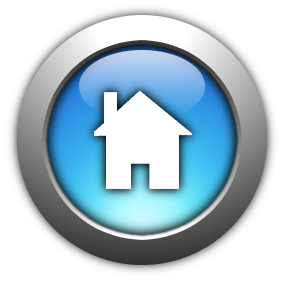 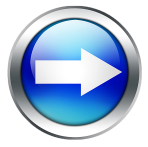 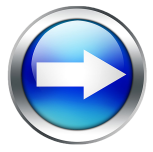 Choritroban somajpoti
হাইড্রোকার্বন
আজকের পাঠ
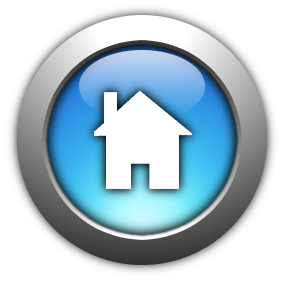 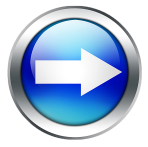 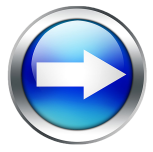 Choritroban somajpoti
শিখনফল
১। হাইড্রোকার্বনের ধারণা সংজ্ঞায়িত করতে পারবে।  
২। হাইড্রোকার্বনের শ্রেণিবিভাগ করতে পারবে । 
৩। বিভিন্ন প্রকার হাইড্রোকার্বন ব্যাখ্যা করতে পারবে।
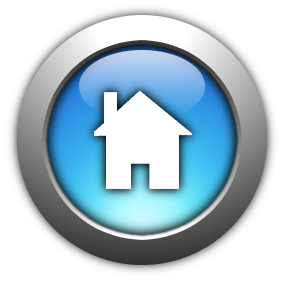 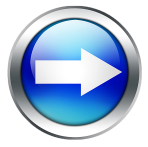 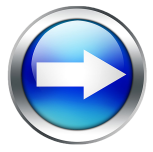 Choritroban somajpoti
হাইড্রোকার্বন
হাইড্রোকার্বন হলো শুধু কার্বন ও হাইড্রোজেন দ্বারা গঠিত যৌগ। মিথেন-CH4 , ইথেন-C2H6 ,  প্রোপেন-C3H8 , ইথিন-C2H4
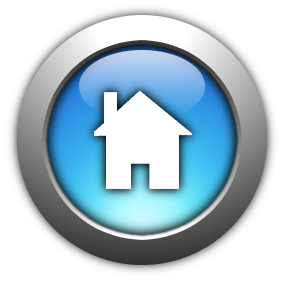 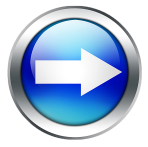 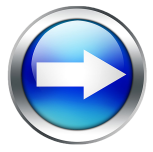 Choritroban somajpoti
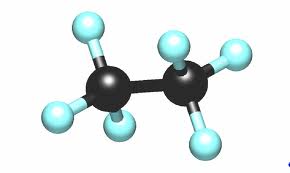 হাইড্রোকার্বন
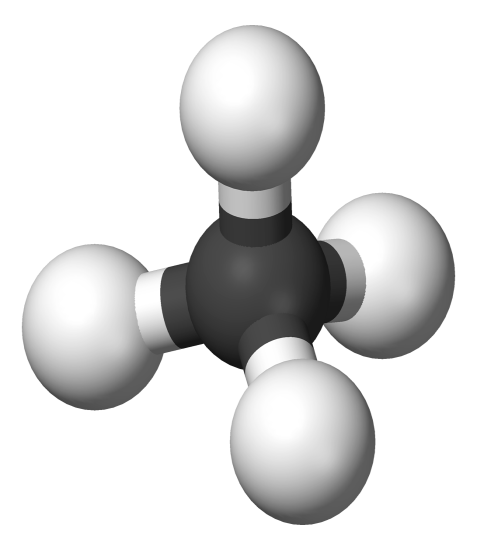 মিথেন-CH4
ইথেন-C2H6
প্রোপেন-C3H8
বিউটেন-C4H10
পেন্টেন-C5H12
হেক্সেন-C6H14
হেপ্টেন-C7H16
অক্টেন-C8H18
ননেন-C9H20
ডেকেন-C10H22
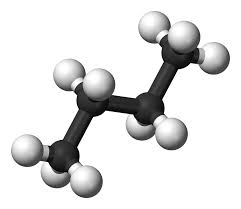 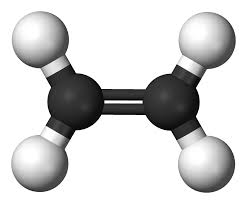 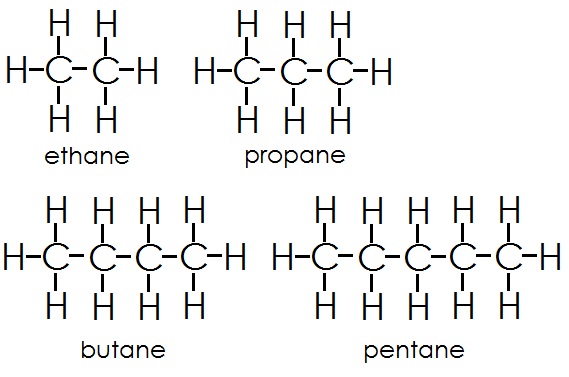 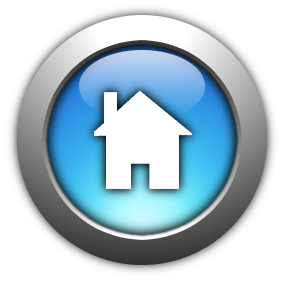 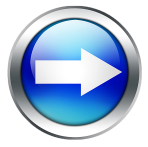 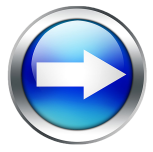 একক কাজ
সময়ঃ 4 মিনিট
হাইড্রোকার্বন কী? উদাহরণসহ লিখ।
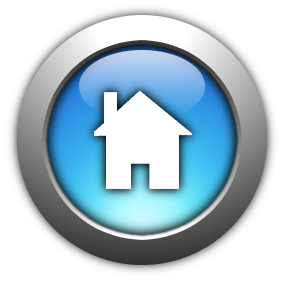 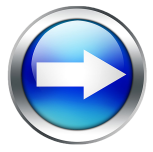 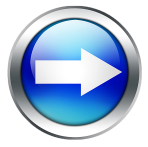 Choritroban somajpoti
হাইড্রোকার্বনের শ্রেণিবিভাগঃ
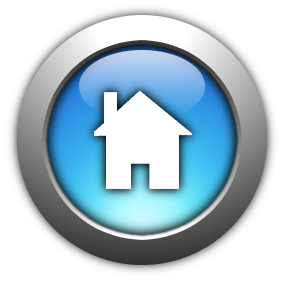 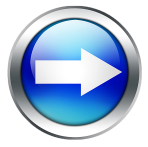 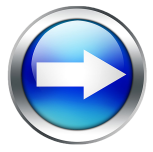 Choritroban somajpoti
জোড়ায় কাজ
সময়ঃ ৫ মিনিট
হাইড্রোকার্বনের শ্রেণিবিভাগ কর।
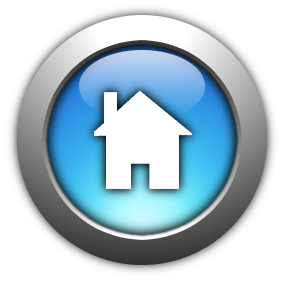 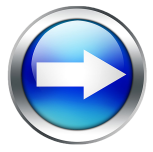 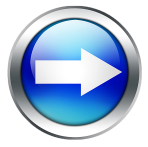 Choritroban somajpoti
হাইড্রোকার্বনের শ্রেণিবিভাগ ব্যাখ্যাঃ
অ্যালিফেটিক হাইড্রোকার্বন
কার্বন ও  হাইড্রোজেনের সমন্বয়ে গঠিত মুক্ত শিকল, বদ্ধ শিকল শাখাযুক্ত শিকলবিশিষ্ট যৌগ। 
CH3-CH3                                      CH2=CH2 
CH3-CH2-CH3                         CH2=CH-CH3
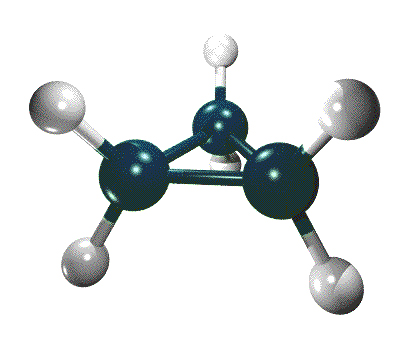 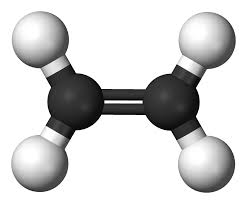 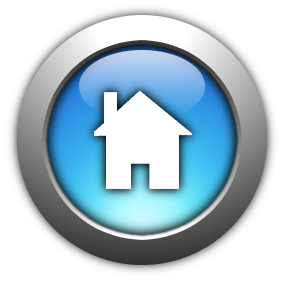 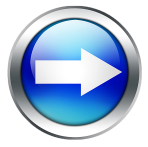 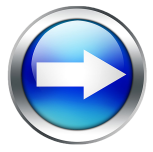 Choritroban somajpoti
অ্যারোমেটিক হাইড্রোকার্বন
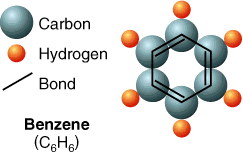 সাধারণত বেনজিন ও বেনজিন বলয় বিশিষ্ট  যৌগসমূহকে  অ্যারোমেটিক যৌগ বলে। 
অ্যারোমেটিক যৌগসমূহ সাধারণত ৫, ৬, ৭ কার্বন বিশিষ্ট সমতলীয় চাক্রিক যৌগ। এদের মধ্যে একান্তর দ্বি-বন্ধন থাকে; অর্থাৎ পর্যায়ক্রমে কার্বন-কার্বন একটি একক বন্ধন এবং একটি দ্বি-বন্ধন থাকে।
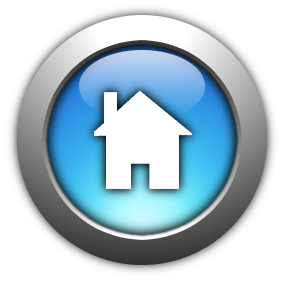 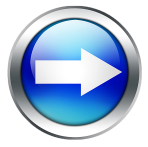 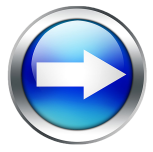 Choritroban somajpoti
অ্যারোমেটিক যৌগের উদাহরণঃ
বেনজিন
ফেনল
ন্যাপথালিন
অ্যালিফেটিক হাইড্রোকার্বনকে দুই ভাগে ভাগ করা যায়।
১। মুক্ত শিকল হাইড্রোকার্বন  ২। বদ্ধ শিকল হাইড্রোকার্বন
১। মুক্ত শিকল হাইড্রোকার্বনঃ 
যে সকল হাইড্রোকার্বনের কার্বন শিকল মুক্ত বা  কমপক্ষে দুইটি প্রান্তীয় কার্বন 
থাকে তাদেরকে মুক্ত শিকল হাইড্রোকার্বন বলে। যেমন- 
ইথেন CH3-CH3                                       
ইথিন CH2=CH2 
প্রোপেন CH3-CH2-CH3                             
প্রোপিন CH2=CH-CH3 
বিউটেন CH3-CH2-CH2-CH3
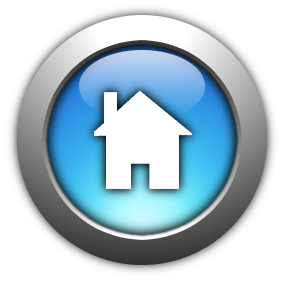 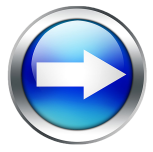 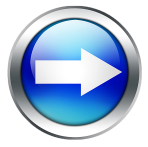 Choritroban somajpoti
২। বদ্ধ শিকল হাইড্রোকার্বনঃ
যে সকল হাইড্রোকার্বন চাক্রিক কিন্তু অ্যারোমেটিক নয়  তারাই  বদ্ধ শিকল হাইড্রোকার্বন। বদ্ধ শিকল অ্যালিফেটিক হাইড্রোকার্বনকে অ্যালিসাইক্লিক যৌগ বলে। বদ্ধ শিকল অ্যালিফেটিক হাইড্রোকার্বনে কার্বন শিকলে এক বা একাধিক একক বন্ধন ও দ্বিবন্ধন থাকতে পারে। এদেরকে দুই ভাগে ভাগ করা যায়।
 যথা – সম্পৃক্ত অ্যালিসাইক্লিক ও অসম্পৃক্ত অ্যালিসাইক্লিক হাইড্রোকার্বন।
সাইক্লোপ্রোপেন
সাইক্লোপ্রোপিন
সাইক্লোবিউটেন
সাইক্লোবিউটিন
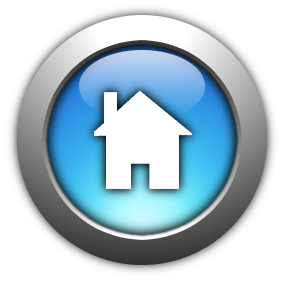 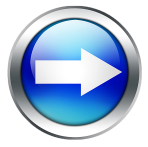 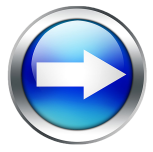 Choritroban somajpoti
মুক্ত শিকল হাইড্রোকার্বনকে দুই ভাগে ভাগ করা যায়। 
যথাঃ ১। সম্পৃক্ত হাইড্রোকার্বন ২। অসম্পৃক্ত হাইড্রোকার্বন। 
সম্পৃক্ত হাইড্রোকার্বনঃ সম্পৃক্ত হাইড্রোকার্বনে কার্বন শিকলে কার্বন পরমাণুসমূহ  একক সমযোজী বন্ধনে আবদ্ধ থাকে এবং কার্বনে অবশিষ্ট যোজ্যতা হাইড্রোজেন দ্বারা পূর্ণ হয়। এদেরকে অ্যালকেন বলে। যেমন-  
 ইথেন     CH3-CH3 ,
 প্রোপ্রেন   CH3-CH2-CH3 , 
বিউটেন    CH3-CH2-CH2-CH3 ।
 পেন্টেন    CH3-CH2-CH2-CH2-CH3
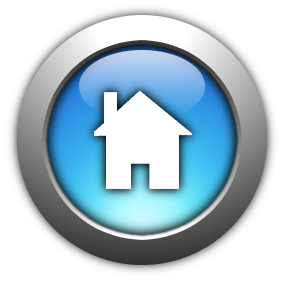 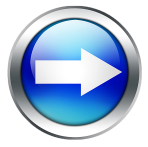 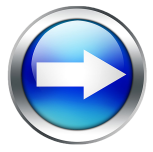 Choritroban somajpoti
অসম্পৃক্ত হাইড্রোকার্বনঃ অসম্পৃক্ত হাইড্রোকার্বনে কার্বন শিকলে অন্তত দুইটি কার্বন পরমাণু দ্বিবন্ধন  অথবা ত্রিবন্ধন দ্বারা আবদ্ধ থাকে এবং  কার্বনের  অবশিষ্ট যোজ্যতা হাইড্রোজেন দ্বারা পূর্ণ থাকে। যেমন-
 ইথিন  CH2=CH2           প্রোপিন CH2=CH-CH3  
ইথাইন CH2ΞCH2            প্রোপাইন CH2ΞCH-CH3 
অসম্পৃক্ত হাইড্রোকার্বনকে দুই ভাগে ভাগ করা যায়। যথা- 
১। অ্যালকিন  ২। অ্যালকাইন 
 অ্যালকিনঃ অ্যালকিন হলো দ্বিবন্ধন বিশিষ্ট অসম্পৃক্ত হাইড্রোকার্বন।     ইথিন  CH2=CH2          প্রোপিন CH2=CH-CH3 
অ্যালকাইনঃ অ্যালকাইন হলো  ত্রিবন্ধন বিশিষ্ট অসম্পৃক্ত হাইড্রোকার্বন। ইথাইন CH2ΞCH2      প্রোপাইন CH2ΞCH-CH3
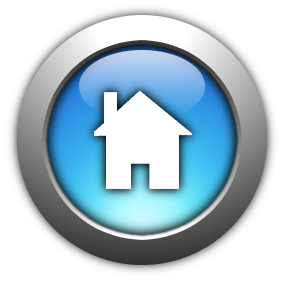 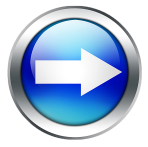 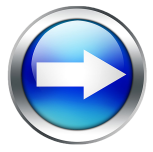 Choritroban somajpoti
অ্যালকেনঃ  
সাধারণ সংকেত  CnH2n+2
অ্যালকিনঃ   
সাধারণ সংকেত  CnH2n
মিথেন-CH4
ইথেন-C2H6
প্রোপেন-C3H8
বিউটেন-C4H10
পেন্টেন-C5H12
হেক্সেন-C6H14
হেপ্টেন-C7H16
অক্টেন-C8H18
ননেন-C9H20
ডেকেন-C10H22
ইথিন-C2H4  
প্রোপিন-C3H6  
বিউটিন-C4H8  
পেন্টিন-C5H10
হেক্সিন-C6H12 
হেপ্টিন-C7H14 
অক্টিন-C8H16  
ননিন-C9H18 
ডেকিন-C10H20
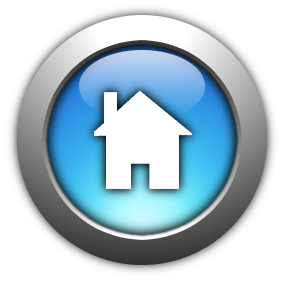 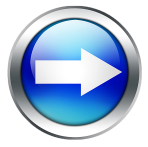 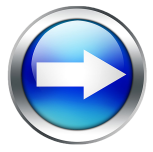 Choritroban somajpoti
অ্যালকাইনঃ        
সাধারণ সংকেত  CnH2n-2
ইথাইন-C2H2  
প্রোপাইন-C3H4   
বিউটাইন-C4H6   
পেন্টাইন-C5H8
হেক্সাইন-C6H10 
হেপ্টাইন-C7H12 
অক্টাইন-C8H14  
ননাইন-C9H16 
ডেকাইন-C10H18
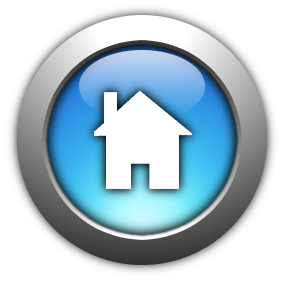 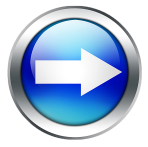 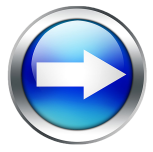 Choritroban somajpoti
সময়ঃ ১৫ মিনিট
দলীয়  কাজ
প্রত্যেক দল নির্দেশিত কাজ করে উপস্থাপনঃ  
১। অ্যালিফেটিক হাইড্রোকার্বন       ২। অ্যারোমেটিক হাইড্রোকার্বন 
৩। মুক্ত শিকল হাইড্রোকার্বন        ৪। বদ্ধ শিকল  হাইড্রোকার্বন 
৫। সম্পৃক্ত হাইড্রোকার্বন             ৬। অসম্পৃক্ত হাইড্রোকার্বন।
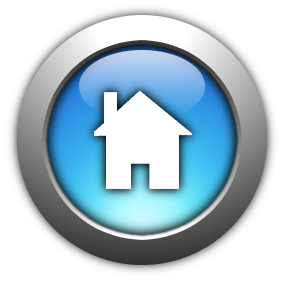 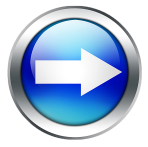 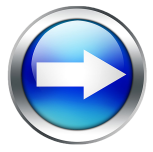 Choritroban somajpoti
মূল্যায়ন
১। হাইড্রোকার্বন কী?
২। অ্যালিফেটিক হাইড্রোকার্বন কাকে বলে? উহা কত প্রকার ও কী কী? 
৩। অ্যারোমেটিক হাইড্রোকার্বন বলতে কী বুঝায়?
৪। মুক্ত শিকল হাইড্রোকার্বন কী? 
৫। বদ্ধ শিকল হাইড্রোকার্বনকে কী বলে? 
৬। সম্পৃক্ত ও অসম্পৃক্ত হাইড্রোকার্বন কাকে বলে? উদাহরণ দাও।  
৭। অ্যালকেন কী? 
৮। অ্যালকিন  ও অ্যালকাইন  কাকে বলে?  উদাহরণ দাও।
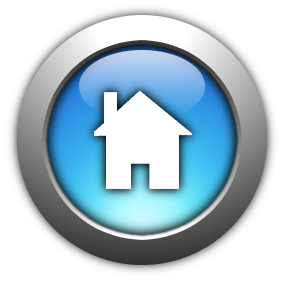 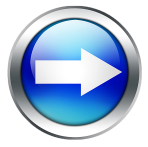 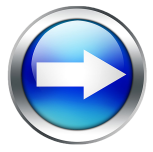 Choritroban somajpoti
বাড়ির কাজ
অ্যালকেনকে প্যারাফিন বলা হয় কেন?
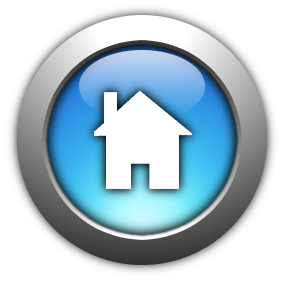 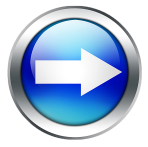 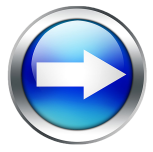 Choritroban somajpoti
সবাইকে ধন্যবাদ
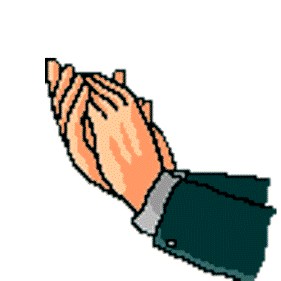 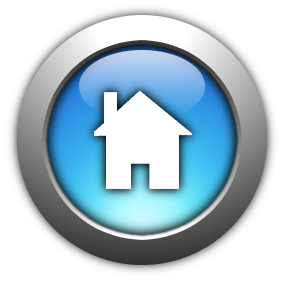 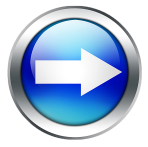 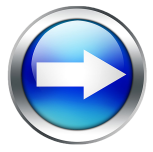 Choritroban somajpoti